Annual MyCare Model of Care Training
Learning Objectives
Participants will be able to:   
Describe My Care populations
Identify 3 benefits available to meet the unique needs of the population
Understand the important components of the Trans-disciplinary Care team and Individualized Care Plan to improve the care coordination of My Care members
Name 2 principles of the Transitions program
Identify 3 outcomes measured by the Model of Care evaluation
2
CareSource
Non-profit, mission driven
Ohio’s first mandatory Medicaid MCP in 1989
Second largest Medicaid HMO in US
Medicaid 1 Million+ Ohio members
Medicare Advantage Plans
HCBS Waivers
Multiple States
URAC and NCQA accreditation 
Headquarters Based in Dayton, Ohio with regional offices  in Cleveland, Columbus, Louisville, KY,  Indianapolis, IN.,  New Contract  awarded in Georgia

The CareSource Heartbeat: To make a lasting difference in our members’ lives  by improving their health and well-being.
3
What is MyCare?
Ohio’s Integrated Care Delivery System
MyCare Ohio is a demonstration project that integrates Medicare and Medicaid services into one program, operated by a Managed Care Plan.
A new coordinated approach to providing health care and long-term services and supports
Requirements are based on 3 way agreement with CMS and ODM and the CareSource provider agreement with ODM
4
Advantages to MyCare
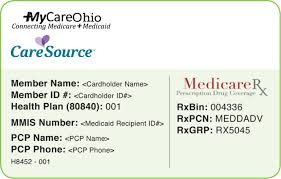 One point of contact for care
Care Management Support 24/7
A team of professionals to coordinate care
One ID card(for Opt-In members)
Focus on prevention and wellness
Nurse Advice Line
Better coordination= Better health outcomes
Providers will submit claims to only 1 place (for Opt-In members)
5
MyCare Target Populations
Eligible for Medicare (Parts A, B and D) and FULLY eligible for Medicaid;

Over the age of 18

Living in one of the demonstration counties.

Home and Community Based Services Waiver members, Long Term Care Residents, and Community Well Members
Low Income Elderly
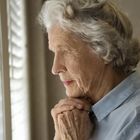 Under 65 Disabled
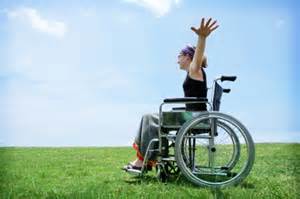 6
Waiver Service Coordination
Area Agencies on Aging (AAA)
Internal Waiver within the Northeast region Care Source providing Care Management services for the under 60 population
Services & supports provided in the home and community 
Personal Care Services
Home Delivered Meals
Home Making Services
Adult Day Care
Emergency response system
Non emergency transportation
7
MyCare Team
Customer Care Services
Health Partners Services
Marketing
Grievance and Appeals
Quality Improvement
Medical Director
Behavioral Health
Core Team
VPs, Directors, Managers
Transition Coordinators
Utilization Management
Care Management- CM, Assessors, Navigators, Team Leads
Claims
Enrollment
Pharmacy
Service Operations
8
Goals of MyCare
Improve member access to Medical, Behavioral Health, Long Term Services & Support, and Social Services
Improve member access to affordable care-single point of contact
Seamless transitions across Health Care settings
Medication Therapy Management 
Ensure appropriate utilization of services
Improve member’s health outcomes with Member-Centered Care
9
Stratification
834 enrollment file from ODM
Predictive Modeling Software
Claims
Stratification level is our starting point for care management; it is never changed
Confirmed through Assessment-Acuity
10
Care Management Visit Schedule
All members must have a face to face visits.  

 Assessment  and visit requirements
Intensive    15 days  /  monthly visit for life of demo
High           30 days  /  monthly visit for 6 months
Medium      60 days  /  visit 1st 2 months, then quarterly 
Low            75 days  /  visit 1st 4 months, then biannually
Monitor       75 days /   visit 1st  6 months, then annually

Initial and ongoing (event based) assessments, as well as annual reassessment. 

Reassessment must occur within 365 days of last assessment.
11
MyCare Model of Care
Our tailored approach to care coordination enables our staff to build an individualized, comprehensive plan of care that can adapt based on a Member’s developing needs and personal goals.
Develop Member Centered Care Plan & Service Plan
Monitor & reassess Care Plan
Implement new plan with member
Assess needs & Personal Goals
Confirm Strat/ Acuity
Stratify Enrollee
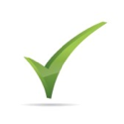 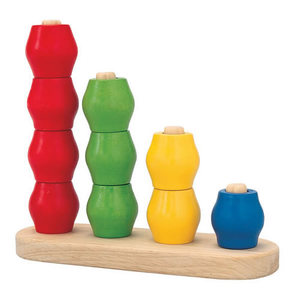 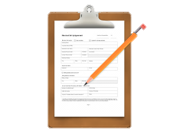 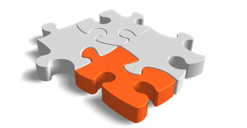 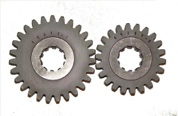 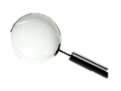 12
Trans-Disciplinary Care Team
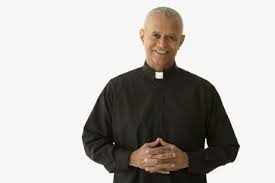 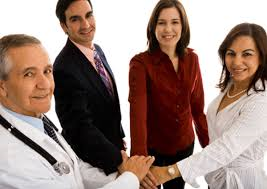 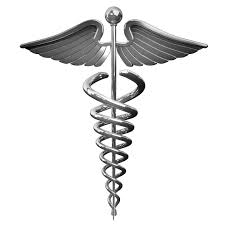 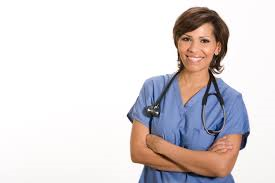 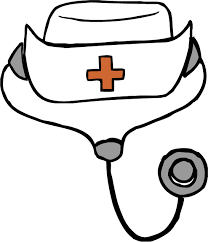 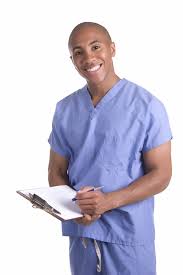 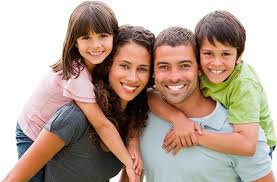 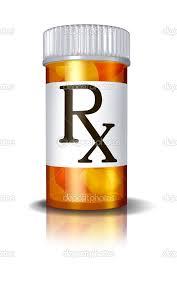 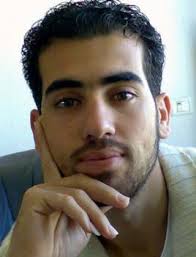 13
Transitions of Care & Post Discharge Coordination
Goals 
  ER visits
   Hospital admits/ readmits
   Compliance w/ MD discharge
      coordination plan 
   Use of appropriate med
      choices/combos
   Use of appropriate
       Community Referrals
   Member Satisfaction &
        Health Outcomes
Transition Coordinator Role
Level of Care requests for Nursing Facility & Waiver will be sent to Transition Coordinator
Level of Care for Waiver will be sent to the local AAA by the Transition Coordinator
CareSource Transition Coordinator will determine Level of Care for long term care members
14
[Speaker Notes: Ensure member sees MD within 30 days post hospital stay]
Care Treatment Plan
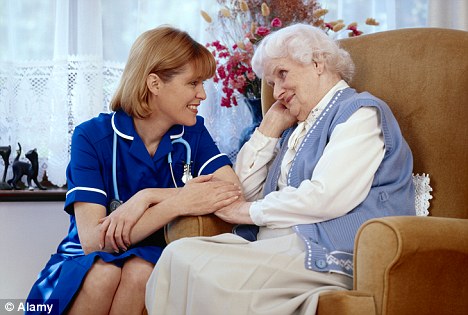 Individualized & Personalized
Prioritized
Actions with timeframes for completion
Developed on assessment findings, member preferences & input from the TDCT
PCP involvement is necessary
15
Other Care Management Interventions
Medication Reviews
Treatment Plan Support
Care Transitions
Post Discharge Support
Self-Care Management
Independence at Home
Intrapersonal & Social Relationships
Care Coordination
Decision Coaching
Connections to Community Resources
Preventative & Screening Services
Health Education
Knowledge of when to call physician
16
CMSA Standards of Practice for Case Management
Appropriate member identification and selection
Assessment & problem identification
Development of case management plan & goal establishment
Implementation & coordination of care activities
Evaluation of case management plan & follow up
Termination of the case management process resulting in optimal member health (if applicable)
17
Member and TDCT Available Resources
Provider Portal
Member Portal
CareSource Website
CareSource Call Center
Secure Email 
Employee Connectivity- Laptops, iPhones, iPads
24 hour Nurse Advise Line
24 hour Behavioral Health Line
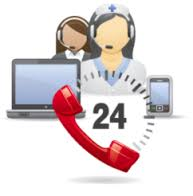 18
Consumer Advisory Councils
Occurs quarterly
In Cleveland, Youngstown & Akron
Forum for members to come and discuss successes, suggestions, and struggles with CareSource
CareSource staff present- Consumer Experience, Care Management Leadership
Member Advocates invited (i.e. Ombudsman)
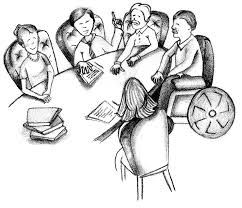 19
Model of Care Evaluation
Monitor and analyze Utilization Management data, Waiver service utilization, HEDIS (encounters & claims), Part D Pharmacy utilization, and other financial data. 
CMS and state reports
Effectiveness of Case management model including, HRA, Care Plans, TDCT and transitions
Member health and  outcomes
20
Model of Care evaluation
Updates to Model of Care throughout the year
Reviewed annually by:
Executive Council
Quality Enterprise Committee
Operational Enterprise Committee
Care Management Quality Improvement Committee
21
Health Partner network
Comprehensive network of primary care providers, specialists, such as cardiologist, neurologist, and behavioral health specialists to meet the complex health needs of the My Care and Medicare Advantage population
My Care has specialized Long Term Services and Support provider that specialize in services for complex Nursing Facility and Waiver members.
22
Quality Improvement
CareSource has a Quality Improvement program that monitors the health outcomes and implementation of the My Care Model of Care (MOC) by:
Identifying and defining measurable MOC goals 
Collecting HEDIS, STARS and  quality with hold measures 
Conducting a Quality Improvement Project (QIP) annually that is relevant to improving Long term care rebalancing to the My Care.
Chronic Care Improvement Program (CCIP) 
Communicating goal outcomes to stake holders
23
Updates to this training(ad hoc training/education required)
Updates will be provided when changes to the 3 way agreement and or the provider agreement
Incorporation of NCQA standards and Managed Long Term Services and Support standards
24